White Paper Update
Deb Diercks, MD, MSc
Lewis Nelson, MD, MBA
Protected Time
Terminology
Evolution to an expectation-based system
Core faculty
Clinical operations
Education 
Research
Leadership
Core Faculty
How many hours a month are required to meet your core faculty expectations?
1.  <8 hours a month
2. 8-16 hours a month
3. 17-24 hours a month
4. >24 hours a month
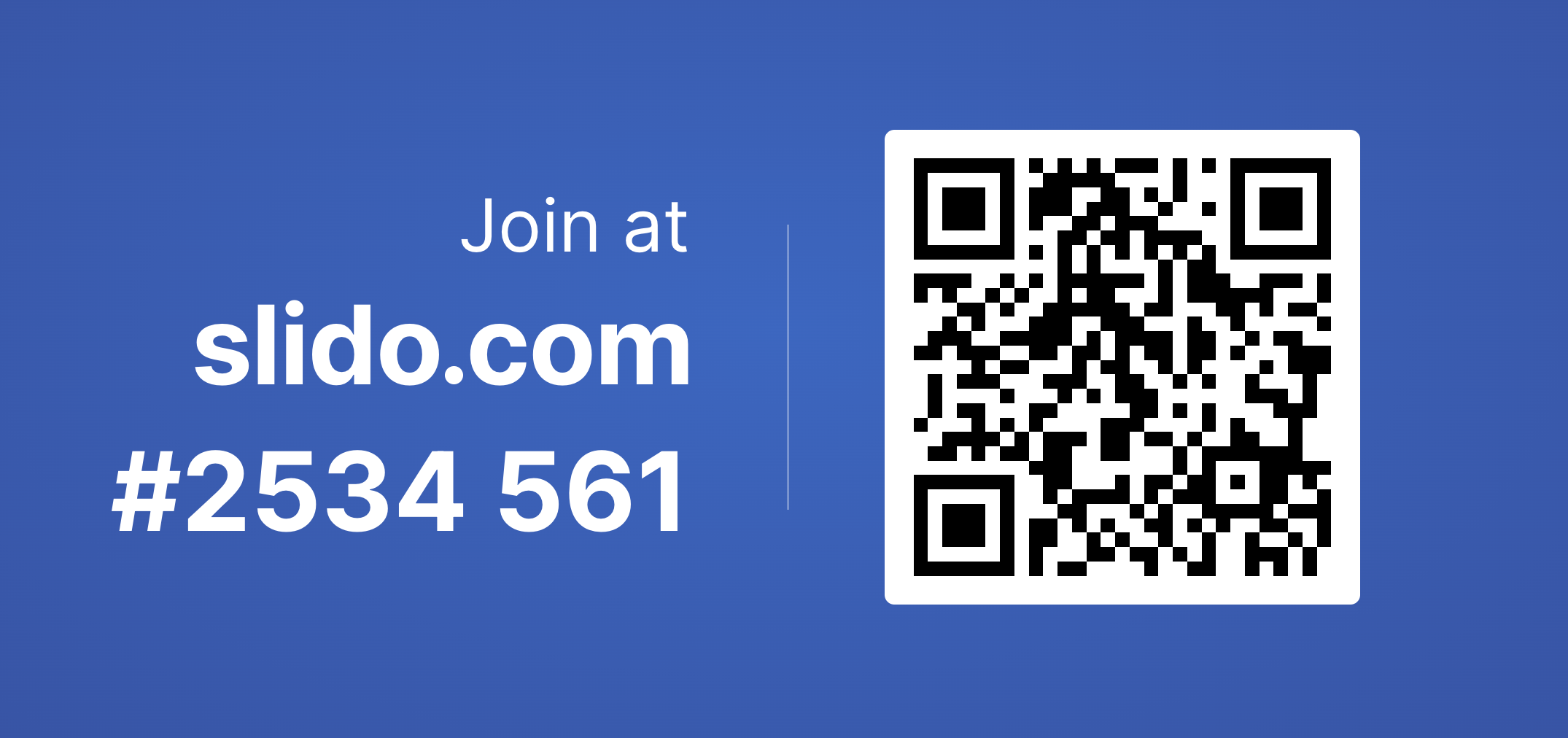 Clinical Operations Leadership-Chief of Service
How many hours a month are required to meet your chief of clinical service expectations?
1. 8-16 hours a month
2. 17-32 hours a month
3. 33- 56 hours a month
4. >56
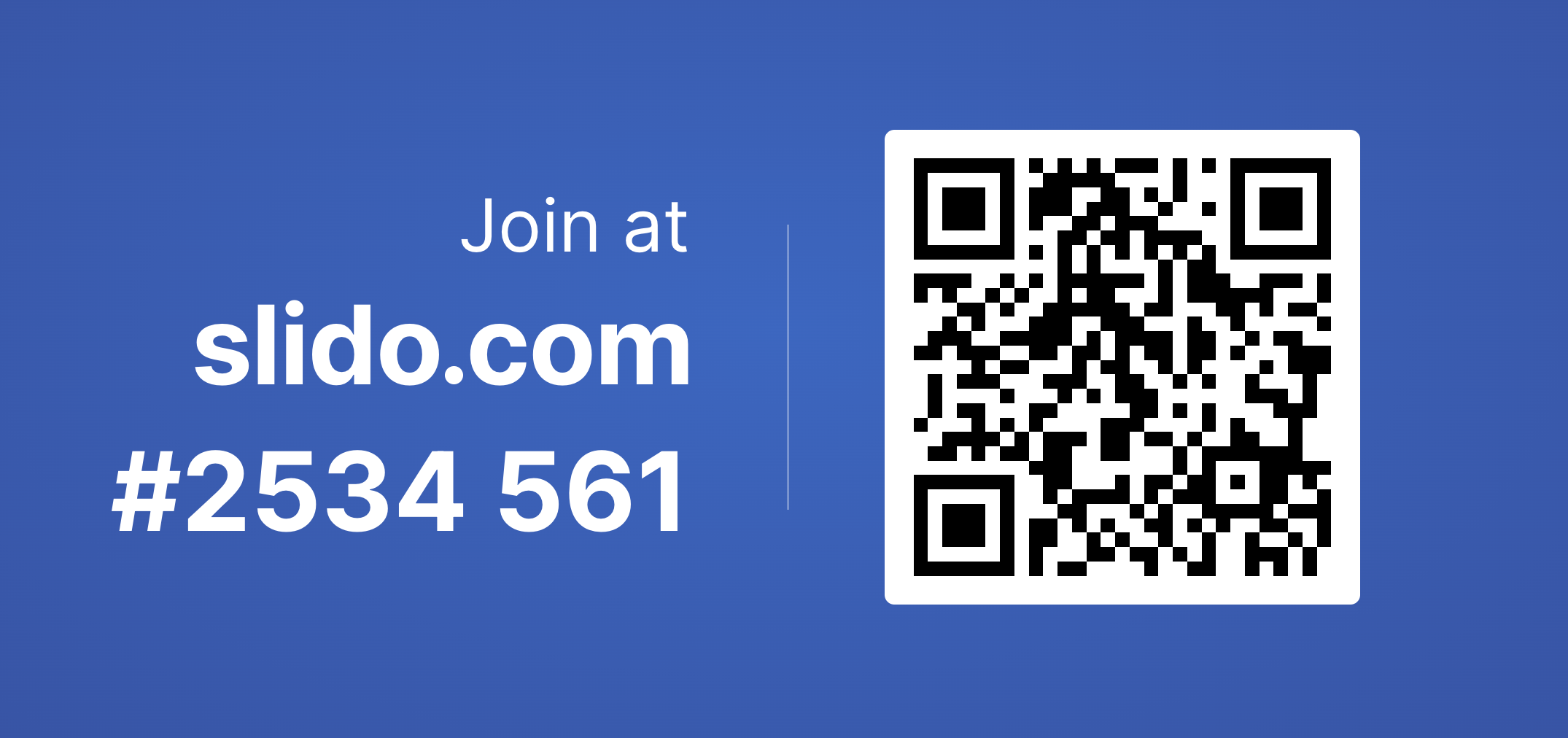 Vice Chair
How many hours a month are required to meet your Vice Chair expectations?
1. 8-16 hours a month
2. 17-32 hours a month
3. 33- 56 hours a month
4. >56 hours a month
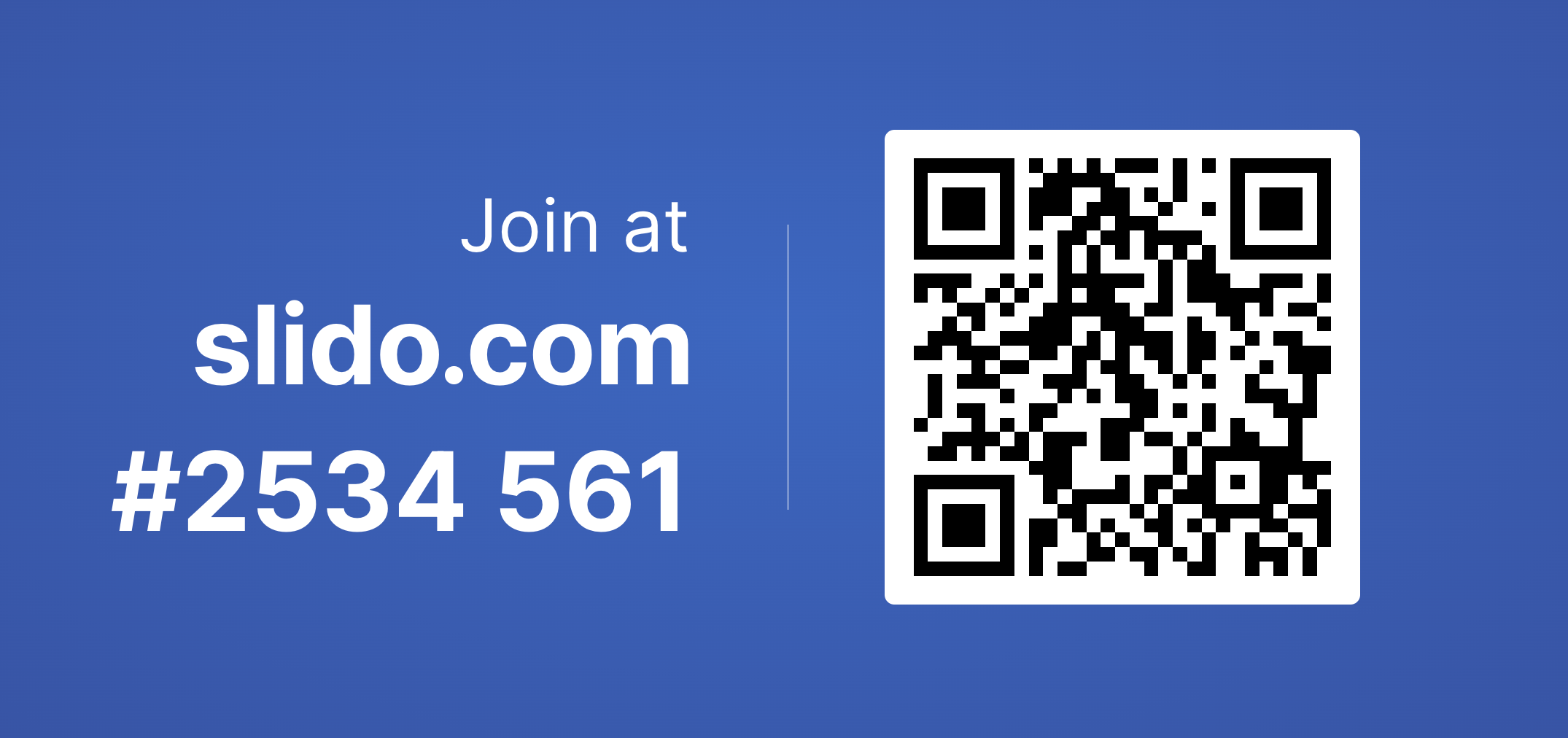